Informe Trimestral Buzones de QSRyF
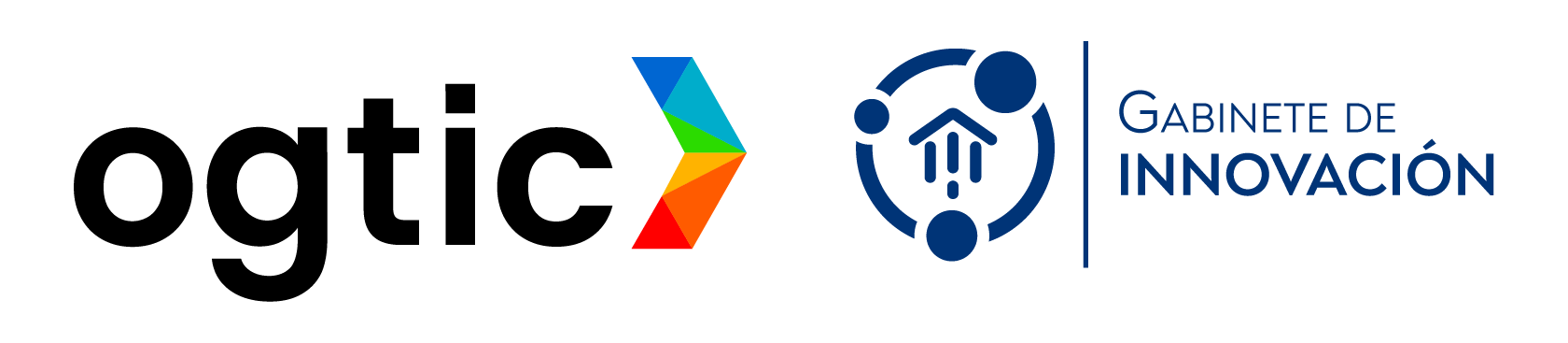 Octubre - Diciembre 2024
Incidencias por
Medio de
Recepción de incidencia
Punto GOB
42
Buzón Físico
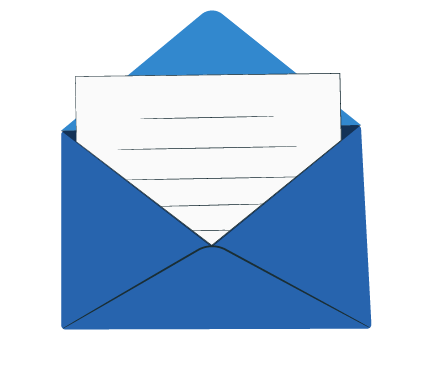 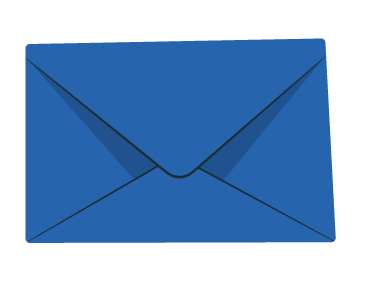 8
Buzón Digital
39 %
140
138
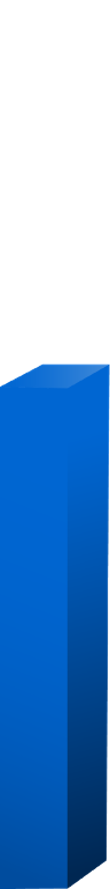 87
28 %
Redes Sociales
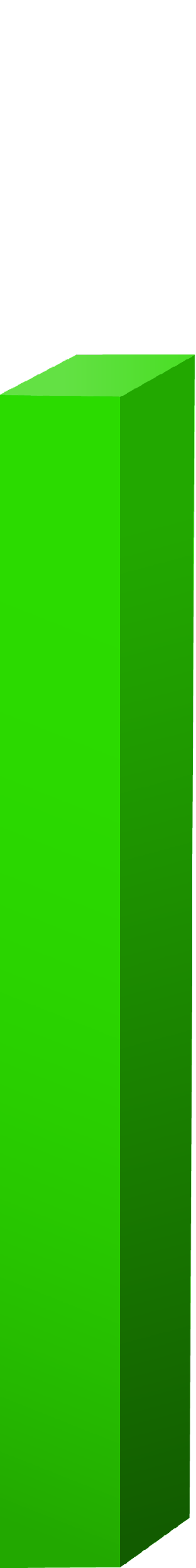 15%
8 %
7 %
3 %
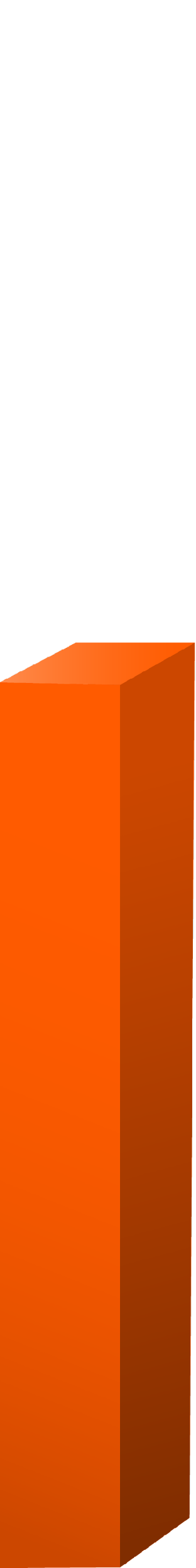 3
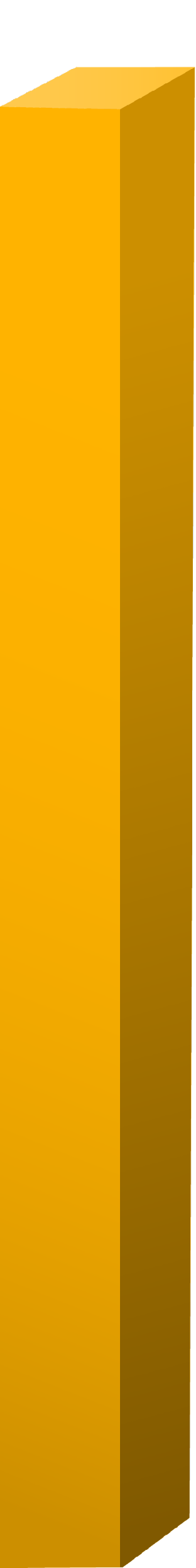 Total de incidencias respondidas
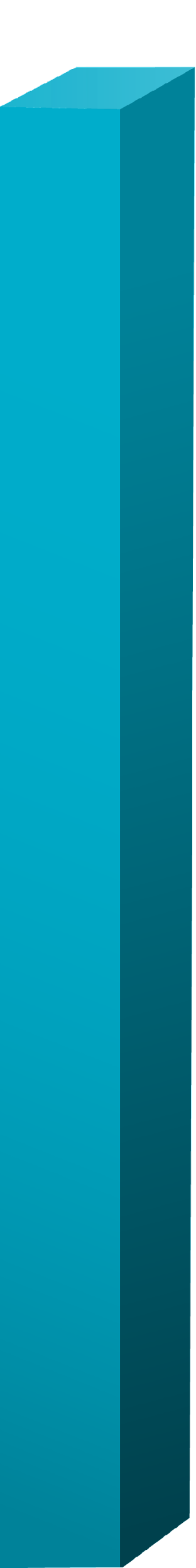 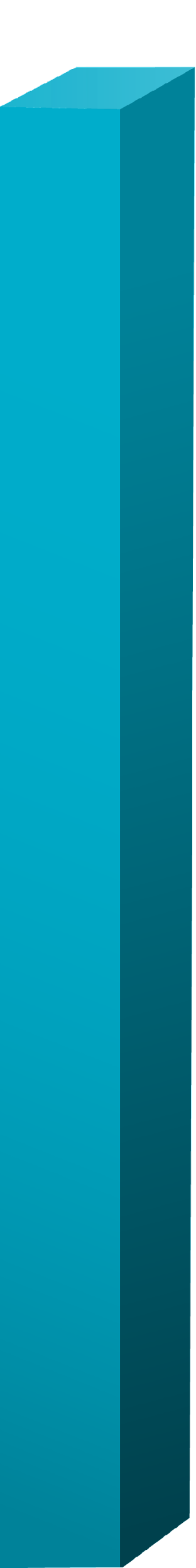 Sistema 3-1-1
Total de incidencias recibidas
Felicitaciones
Reclamaciones
Sugerencias
Quejas
Colinas Centro
Megacentro
Occidental Mall
Santiago
Expreso
Sambil
Ciudadanos con Discapacidad Atendidos
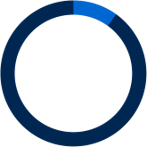 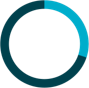 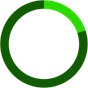 Porcentaje Tipo de Incidencias
Dimensiones de Calidad 
más afectadas
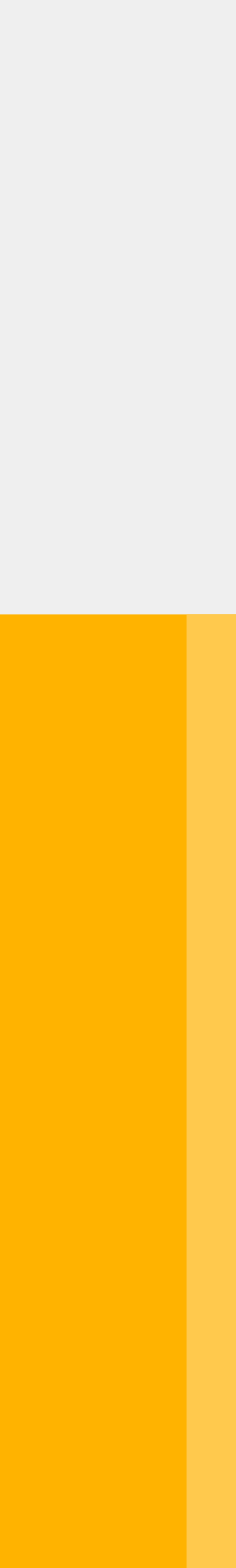 250,886
13,097
5%
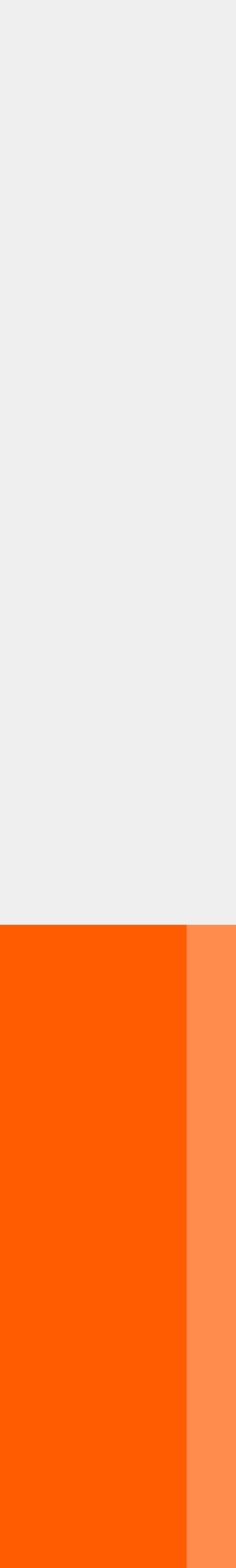 32%
12.40%
10.08%
7.75%
Total Visitas	Porciento
Total Visitas  Puntos GOB
69.77%
Accesibilidad
Discapacitados	Representado
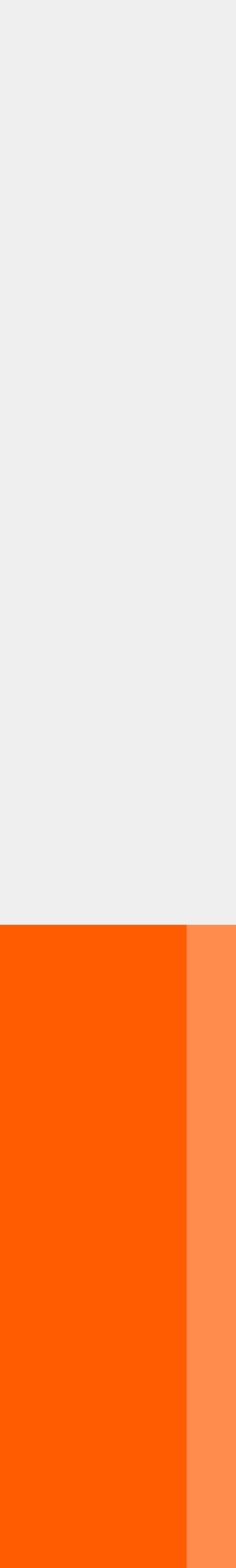 98.57%
21%
Tiempo de Espera
11%
Cortesía, Fiabilidad, Infraestructuras Físicas y Tecnológicas
Cumplimiento del tiempo establecido
5%
Profesionalidad
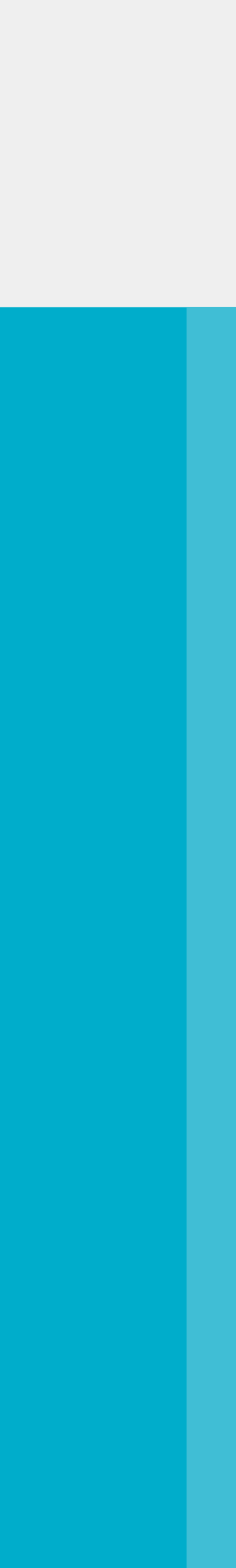 Tiempo de respuesta comprometido:
15 días laborables